Явился в жёлтой шубке:
- Прощайте, две скорлупки!
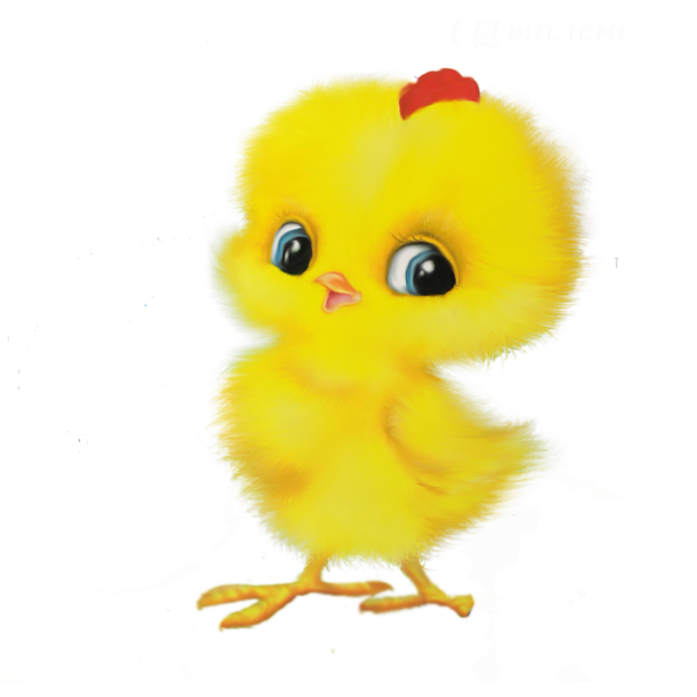 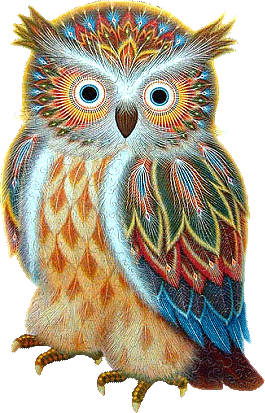 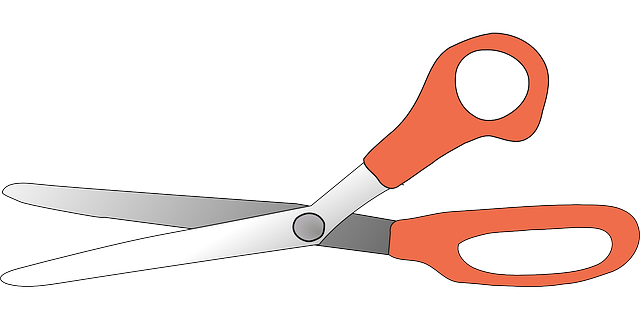 Два конца, 
Два кольца, 
По средине гвоздь.
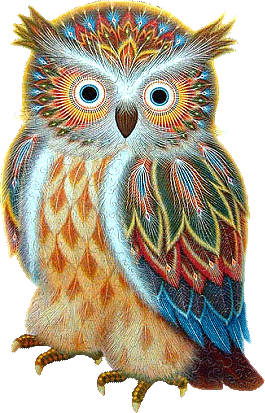 Загадки
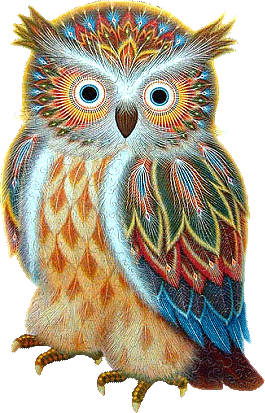 Загадки
Загадка - один из жанров народного творчества, заключающийся в иносказательном, часто в поэтической форме, описании какого-либо предмета или явления.
Загадка - не просто развлечение и даже не только средство развития мыслительных способностей.
Загадки появились очень давно и всегда были проверкой не только знаний человека, — они требовали наблюдательности, умения видеть в самых обыденных предметах их сходства и различия, требовали способности воспринимать окружающий мир образно, поэтически.
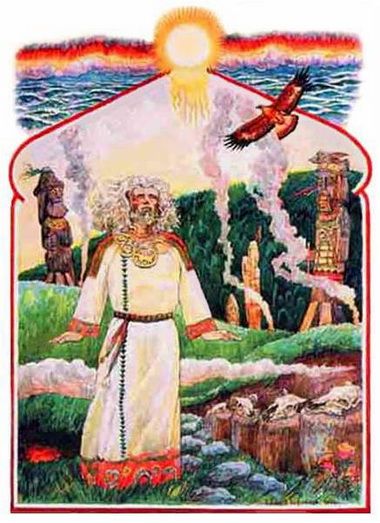 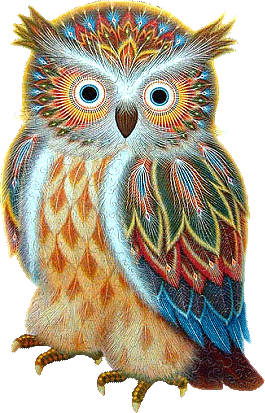 У всех древних народов существовал обряд посвящения мальчиков в полноправные члены рода — охотники. 
Чтобы выдержать испытание на зрелость, мальчику нужно было доказать свою физическую силу, ловкость, мужество — убить огромного хищника, выдержать боль. 
А ум, знания, сообразительность он должен был проявить в отгадывании загадок.
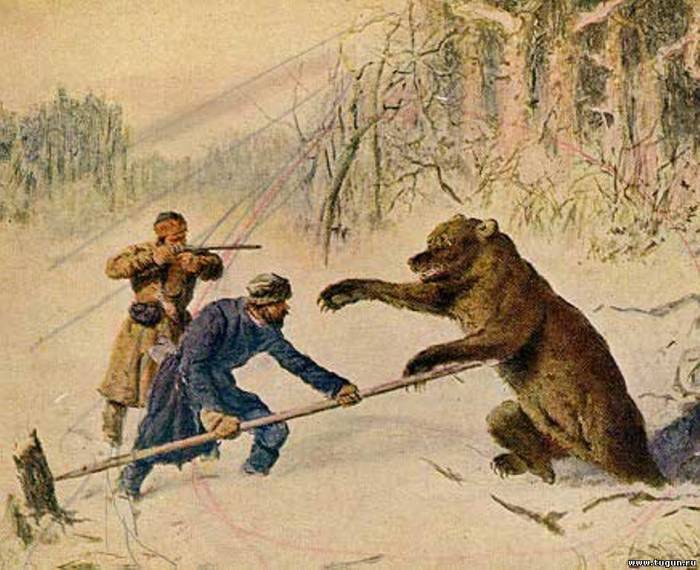 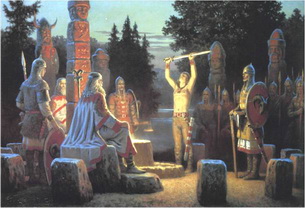 У древних греков и германцев, как говорят предания, загадывание загадок приравнивалось к единоборству. Согласно легендам и преданиям, не отгадавший загадки расплачивался жизнью.
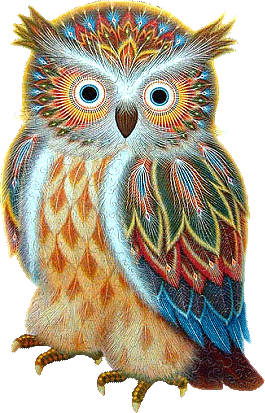 Запрещалось загадки загадывать не вовремя, например – летом и днем. Это вызывало напасти.
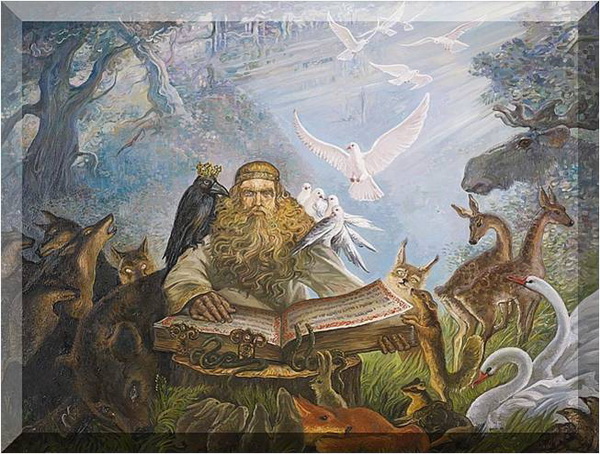 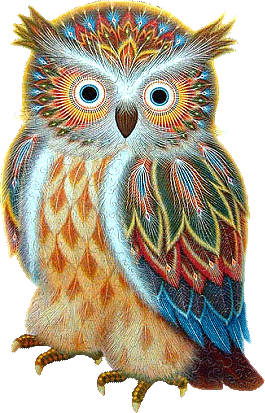 Загадки в сказках
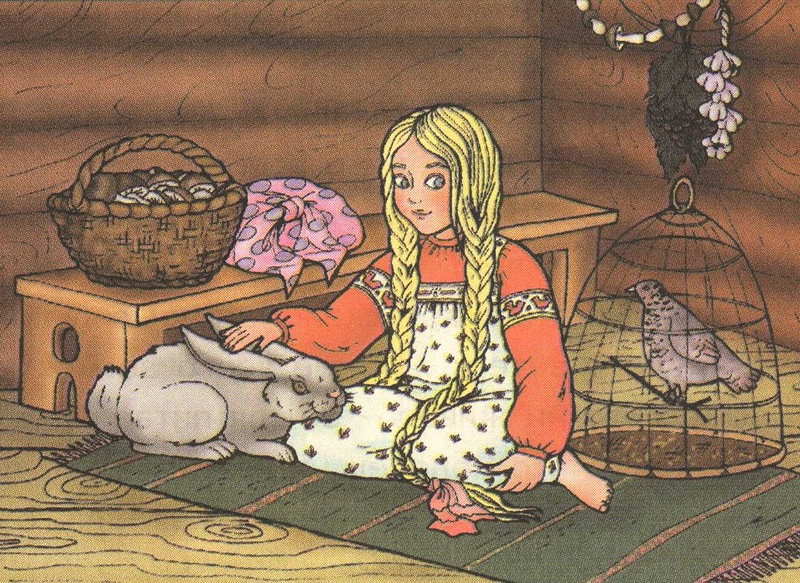 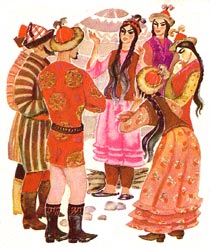 В сказках девушки выходят замуж за того, кто сумел отгадать ее загадки. Или выходят из трудных ситуаций сами, отгадав загадки.
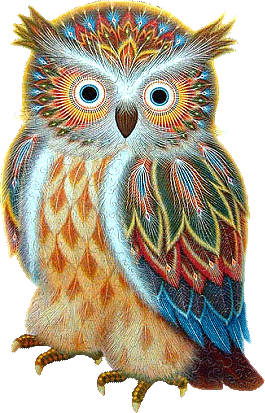 В   русских сказках Василиса-премудрая, Кот  Баюн, Баба-Яга и другие персонажи часто загадывают загадки героям.
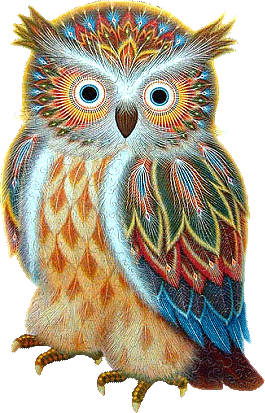 Названия (мама, девочка …)
характер
О людях
профессии
Виды загадок
О  явлениях природы
О животных
О разных
предметах
Художественные особенности:
Слово точное, яркое, характеризующее предмет и называющее его признаки
Ритмический рисунок
Рифма
По тёмному небу рассыпан горошек 
Цветной карамели из сахарной крошки, 
И только тогда, когда утро настанет, 
Вся карамель та внезапно растает
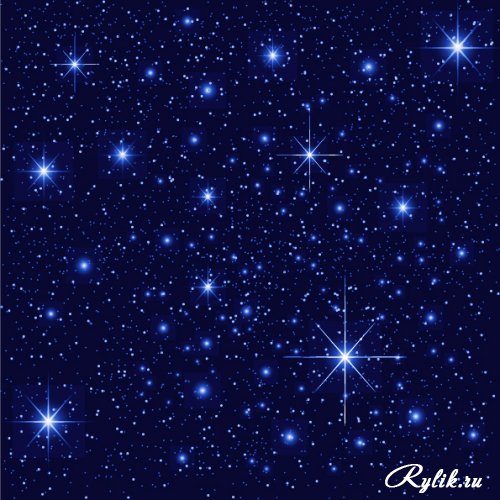 Цветное коромысло 
над рекой повисло.
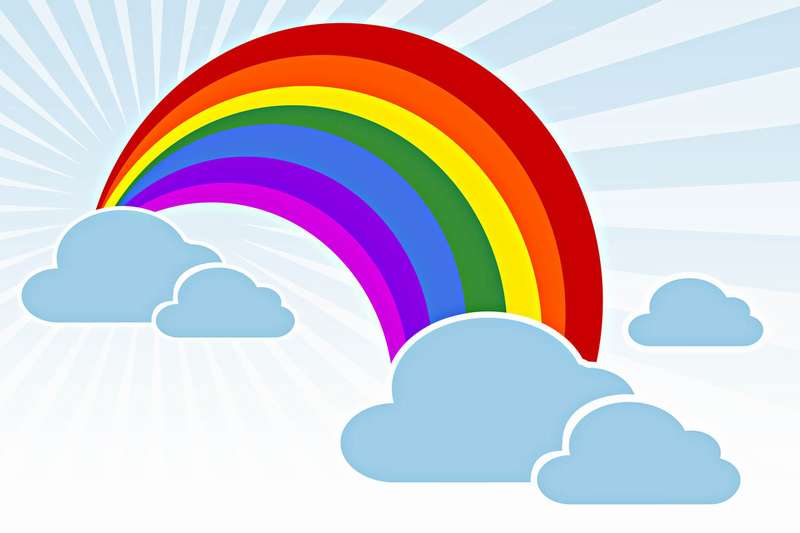 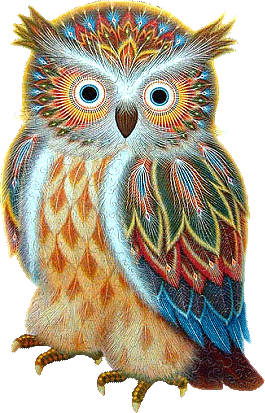 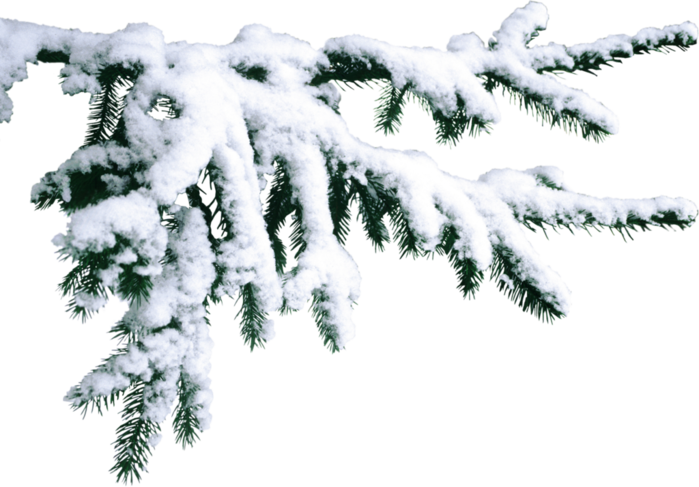 Скатерть  бела, 
все поле одела. 

Под соснами, под ёлками 
лежит мешок с иголками.
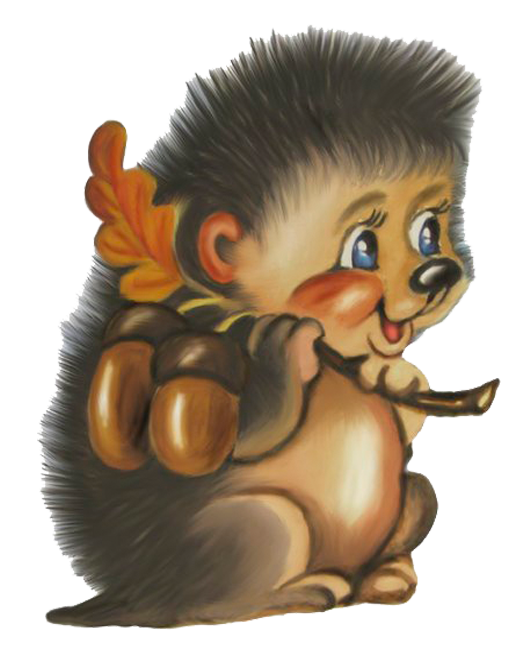 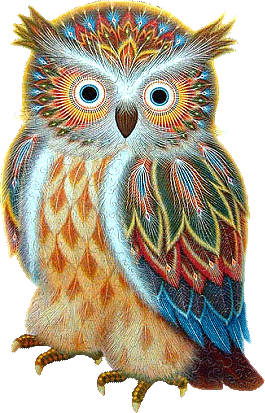 Сидит девица в темнице, 
а коса на улице.
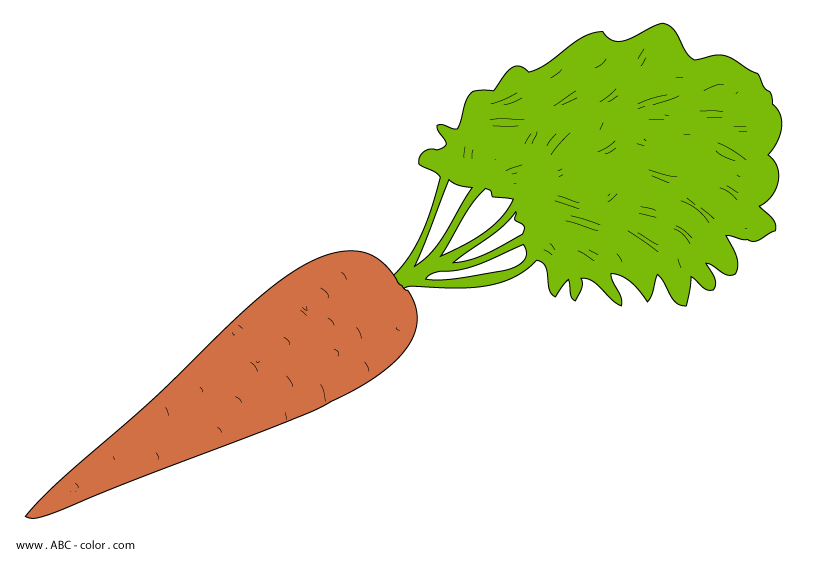 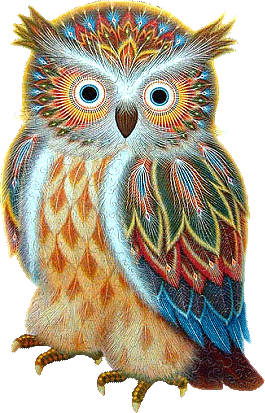 Загадки придумывают люди и по сей день. 
Любая загадка — это замысловатый вопрос или иносказание, требующие ответа. Они составляются в краткой и занимательной форме, чаще всего в стихотворной.
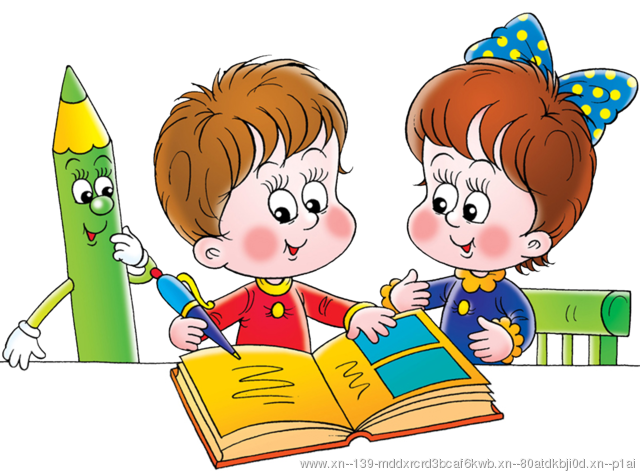 Три основных типа
Перечисление признаков загаданного предмета

Открытое сравнение (форма, цвет, величина предмета, действие). 

Сравнение (метафора)
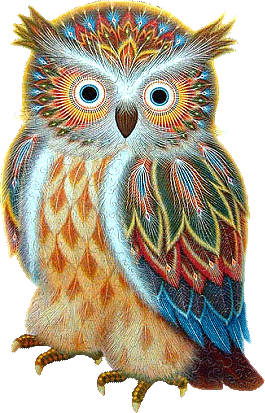 Составь загадку сам!
что/кто 
 
что делает/для чего нужен 
                            
на что похоже 
(метафора)